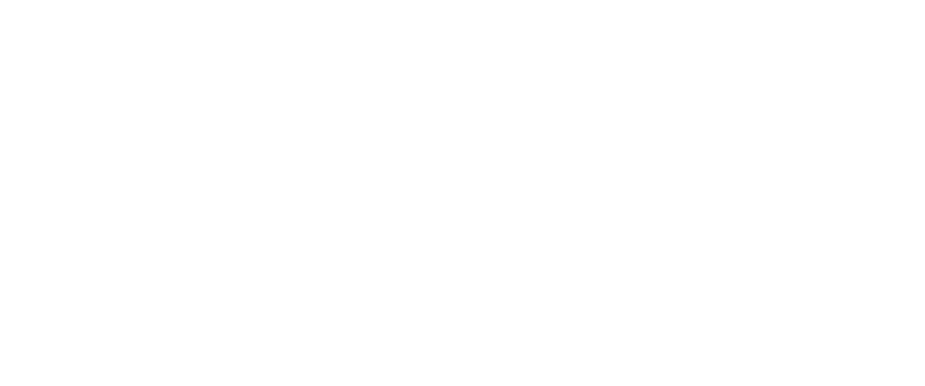 Click to Add Title
Subtitle
|3
July 8, 2024
4
July 8, 2024
5
July 8, 2024
6
July 8, 2024
7
July 8, 2024
8
July 8, 2024
9
July 8, 2024
10
July 8, 2024
11